Презентация конкурса «А ну-ка, старшеклассники!»
Подготовила – Листова М.Л
учитель физической культуры
МАОУ «СОШ №12» г.Северодвинск
Архангельская область
Пояснительная записка
Конкурс традиционный, ежегодный
Проводится во внеурочное время, в конце 3 четверти
Участники конкурса 9-11 классы
Жеребьёвка проводится с капитанами команд за три дня до конкурса
Место проведения – спортивный зал школы с использованием материально-технической базы школы
Проведение конкурса рассчитано на 1,5 часа
В жюри привлекаются выпускники школы, шефы 
Ведущая конкурса представляет жюри, объявляет очередность конкурсантов ,озвучивает предварительные результаты, регламентирует и сопровождает конкурс
Программа конкурса обновляется каждый  год и повторяется через  3 года
Гости конкурса, классные руководители  и группы поддержки  вдохновляют  и поддерживают свои команды  
Спортивные «звёздочки» школы  и школьный танцевальный коллектив «Задоринка» выступают с показательными номерами
Администрация школы и учителя-предметники болеют за своих воспитанников
Жюри подводит итоги, выявляет и награждает участников конкурса
Единое образовательное пространство даёт возможность самореализации  всех участников конкурса
Приоритеты внеурочной деятельности
Часы внеурочной деятельности целесообразно использовать через реализацию одной из трех моделей планов с преобладанием того или иного вида деятельности:
модель учебно-познавательной деятельности , когда наибольшее внимание уделяется внеурочной деятельности по учебным предметам и формированию функциональной грамотности
 модель с преобладанием педагогической поддержки обучающихся и работы по их обеспечению и благополучию в пространстве школы
 модель с преобладанием деятельности ученических сообществ и воспитательных мероприятий
Рекомендации ФГОС
Формирование привычки к здоровому образу жизни и занятиям физической культурой
Умение планировать самостоятельные занятия физической культурой и строить индивидуальные программы оздоровления и физического развития
Умение отбирать физические упражнения и регулировать физические нагрузки для самостоятельных систематических занятий с различной функциональной направленностью с учетом индивидуальных возможностей и  особенностей обучающихся, планировать содержание этих занятий. Включать их в режим учебного дня и учебной недели
Владение основами технических действий и приемами различных видов спорта, их использование в игровой и соревновательной деятельности
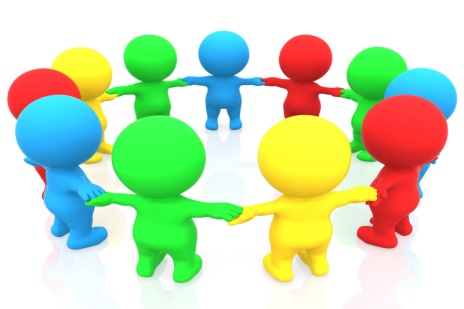 Цели
Удовлетворение интересов и потребностей   
  обучающихся в творческом и физическом 
  развитии, раскрытии способностей и талантов   
 Вовлечение обучающихся в физкультурно-
  спортивную  деятельность в школе
 Поддержка обучающихся и поощрение
   педагогическими  работниками  детских
   инициатив
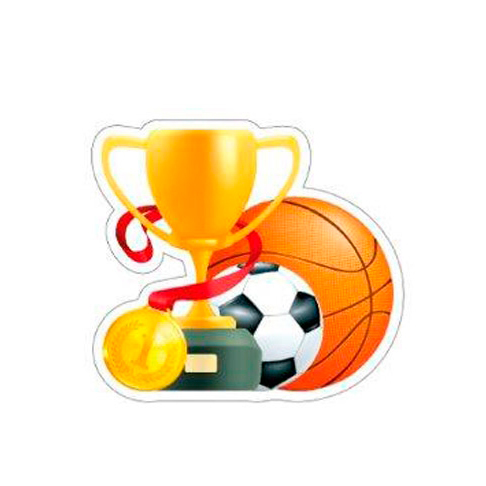 Задачи
1. Выявить самый спортивный класс
2. Выбрать  Мисс и Мистера конкурса
 3. Выявить победителей и призеров     
 4. Способствовать развитию смелости ,раскрытию способностей, сплочённости  коллектива  класса
Прогнозируемый  результат
Удовлетворение образовательных потребностей школьного коллектива, помощь в самореализации, раскрытии и развитии способностей и талантов, в физкультурно-спортивных мероприятиях